Welcome
New Year 7-Parents’ Evening
3rd July 2024
Aims for this evening
CORE VALUES
ENJOY
ASPIRE
ACHIEVE
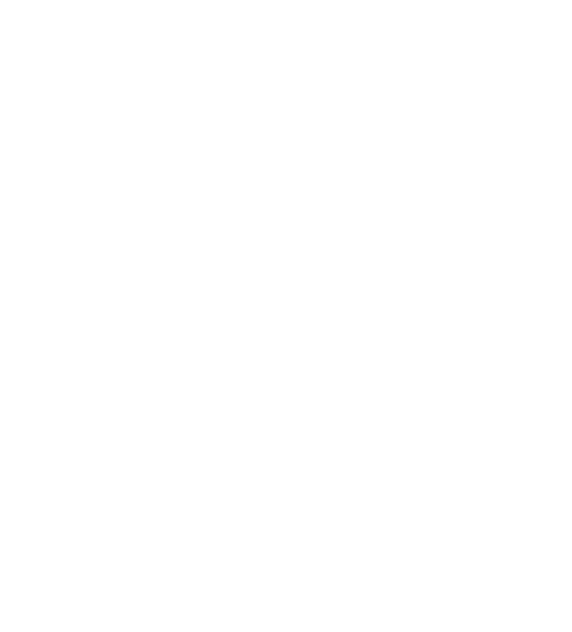 Effort
High expectations
High quality curriculum
Respect and relationships
Community
Participation
Excellence
Inclusivity and support
Preparation for life
Key Staff for Year 7 students
Mr Pabari
Associate Principal
CommunicationImportance of home-school links and relationships.
Planner 
Newsletters
Website
Email
Text
SchoolGateway
Twitter (X) (@soarvalley16)
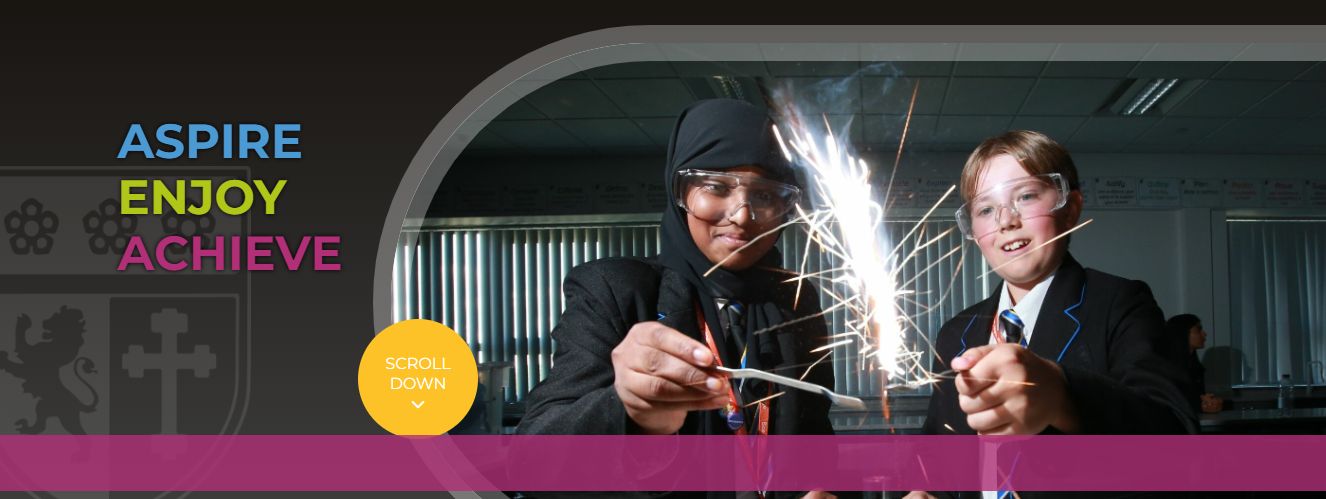 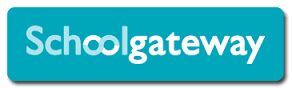 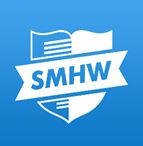 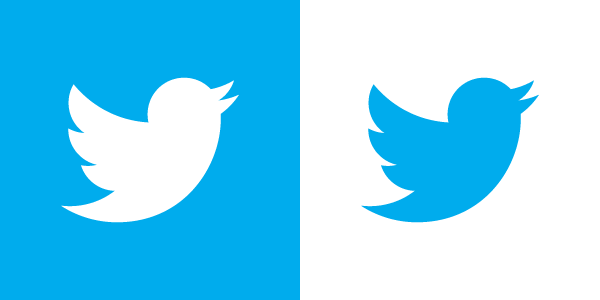 Rewards
Key dates in the school year
First Day of School
27th August 2024

Year 7 ‘Settling In’ Evening
17th October 2024

Year 7 Parents’ Evening
8th May 2025

Reports (Progress Checks):
PC1: 17th October 2024
PC2: 14th February 2025
PC3: 30th April 2025
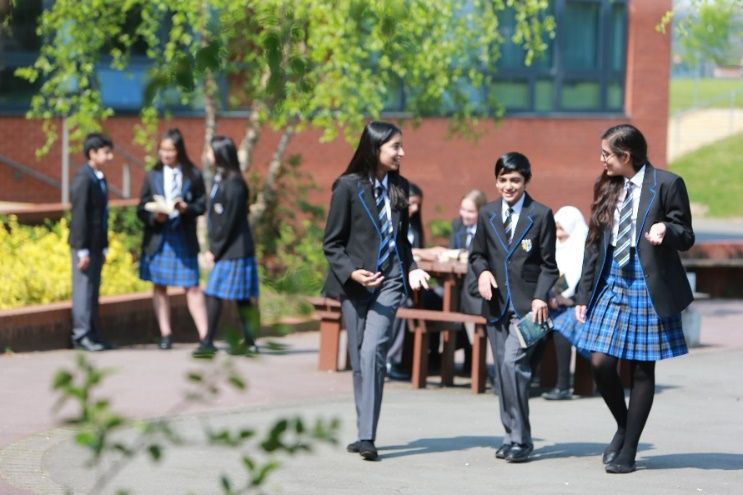 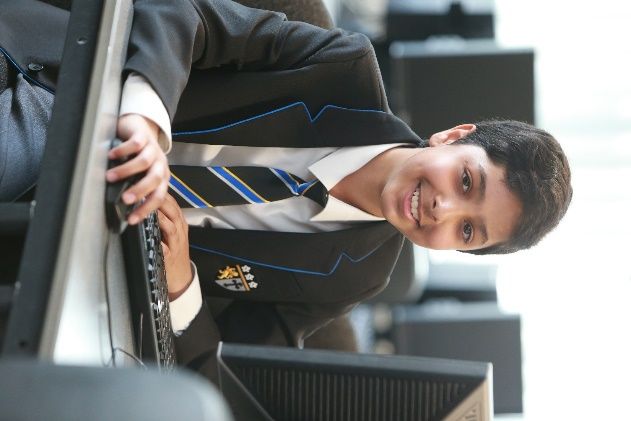 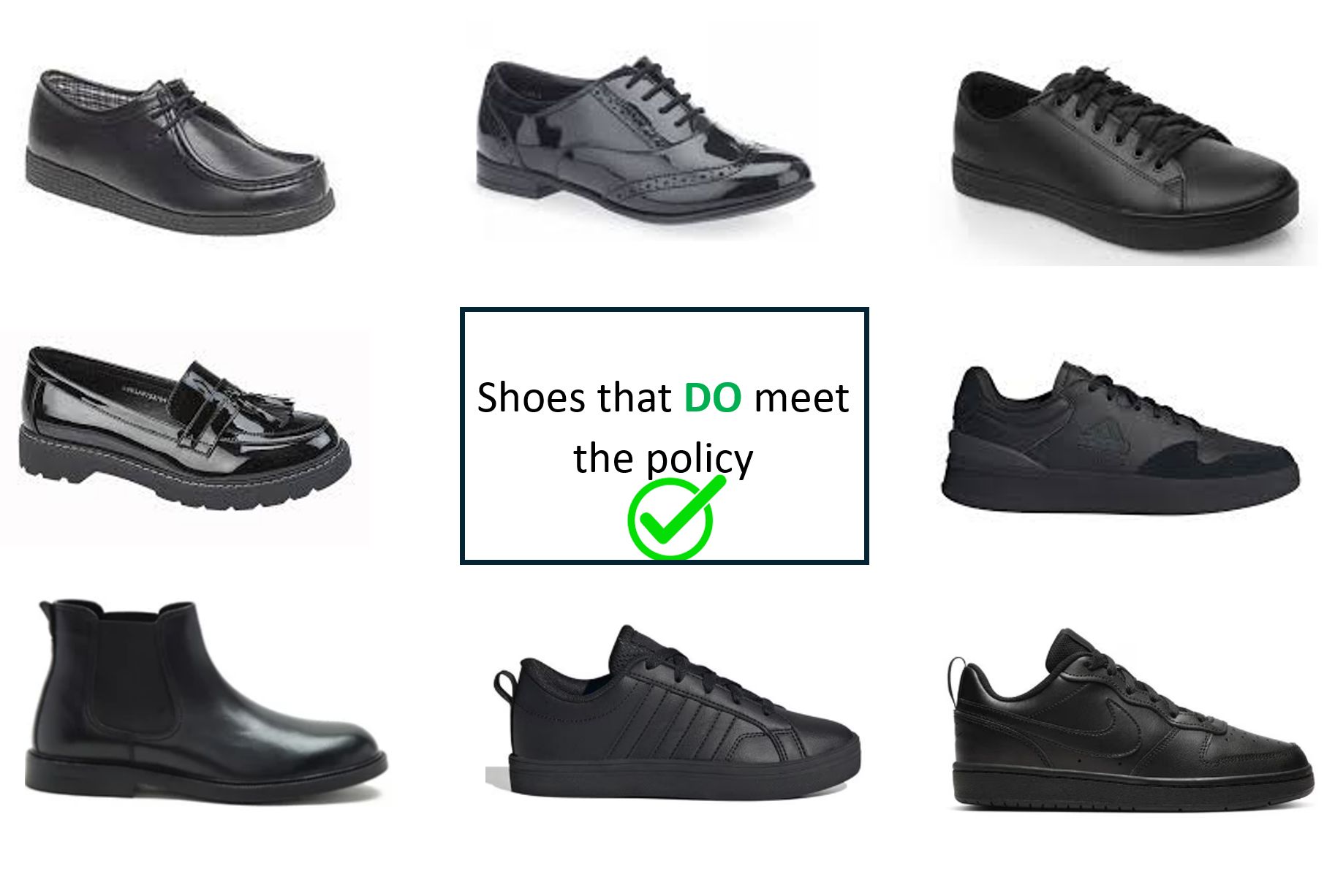 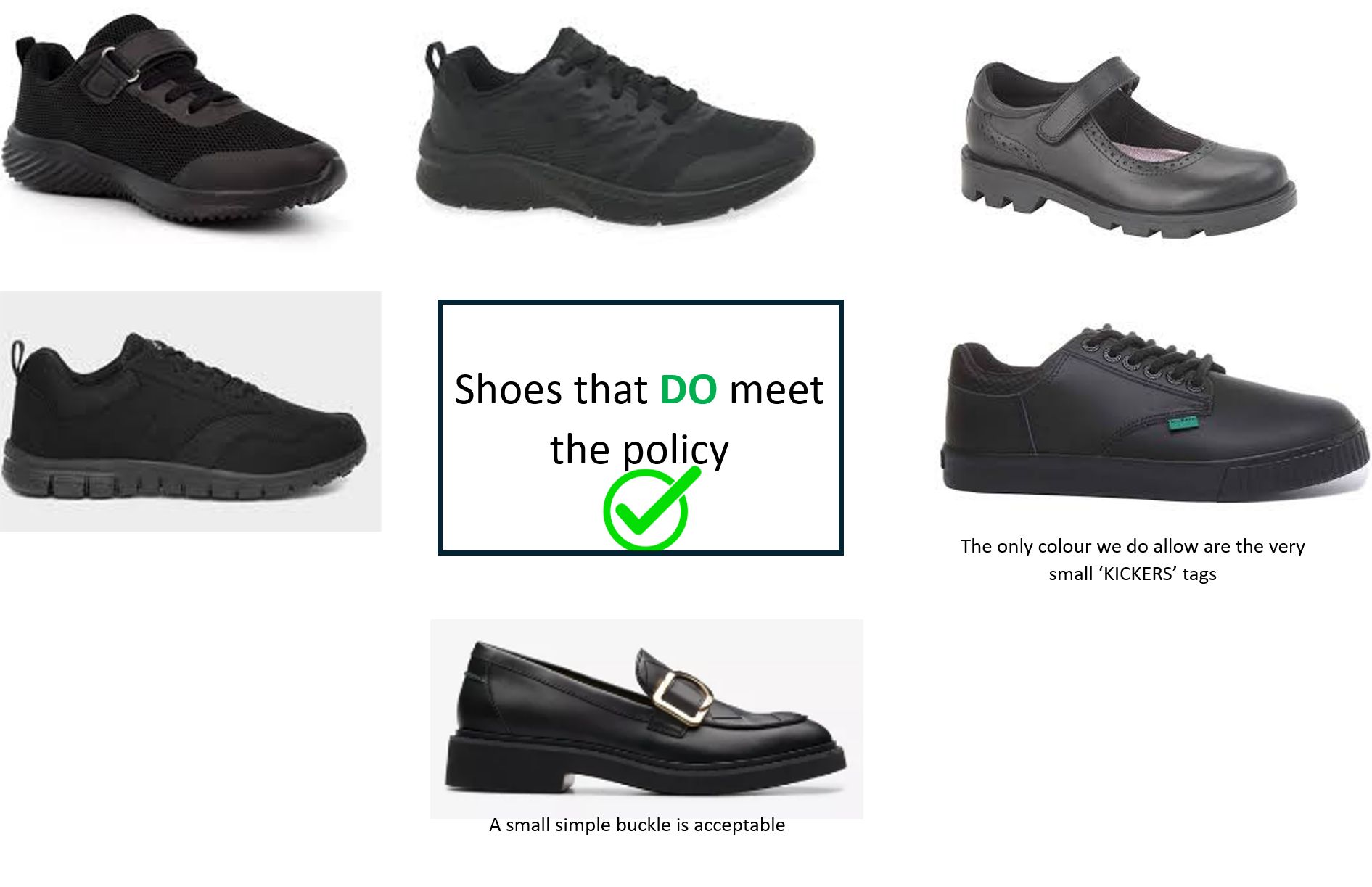 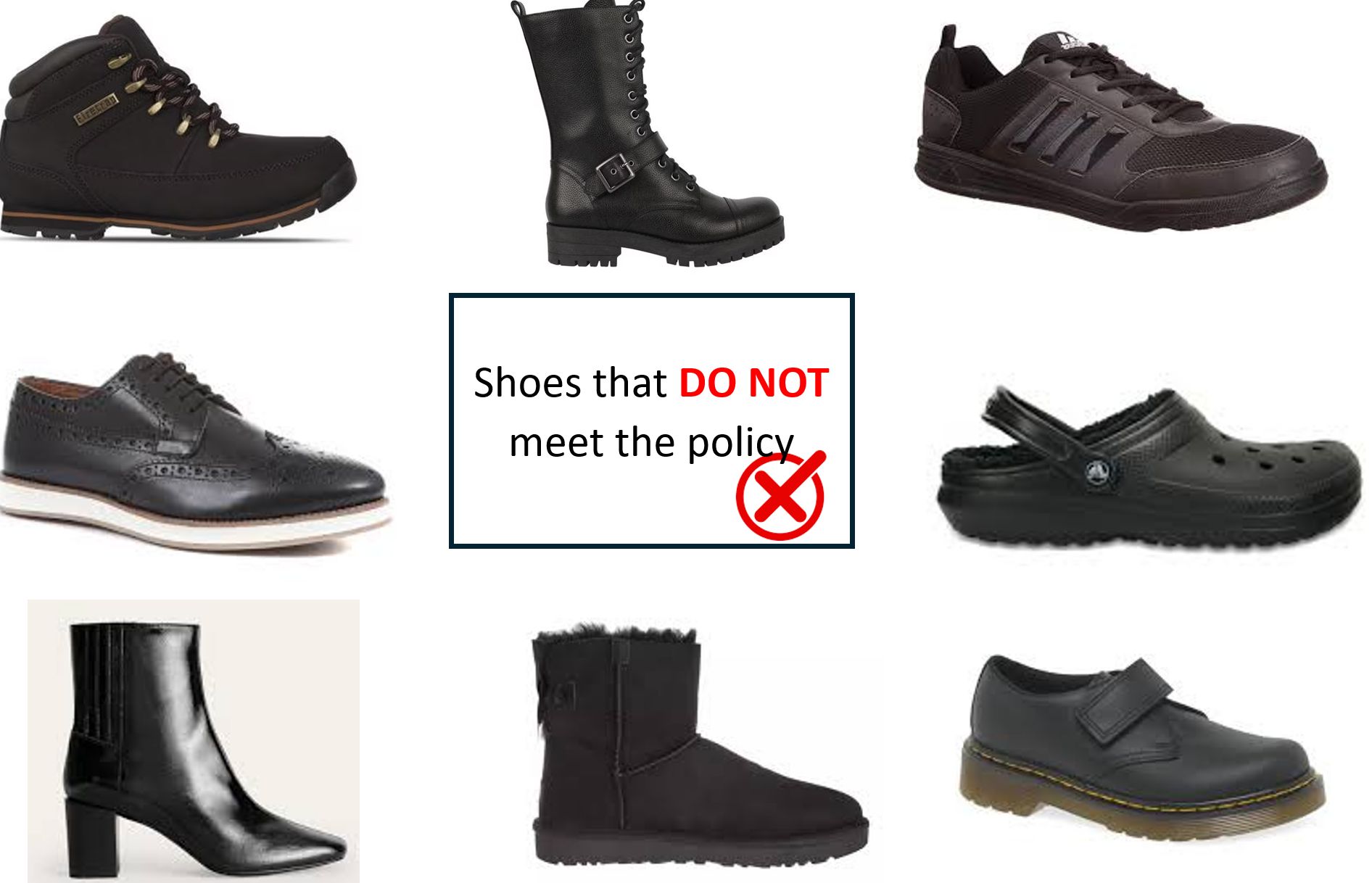 PLEASE LABEL EVERYTHING!
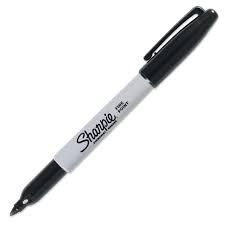 Pre-loved uniform shop
Monday July 8th, from 2.45pm
Donations of £1 per item, donated to charities
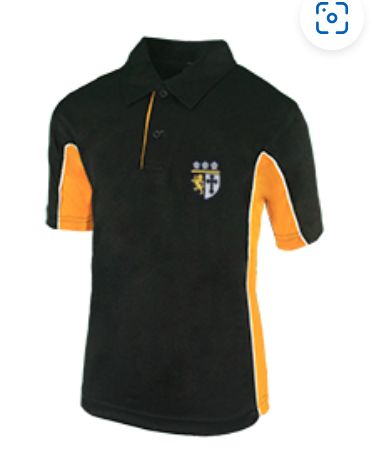 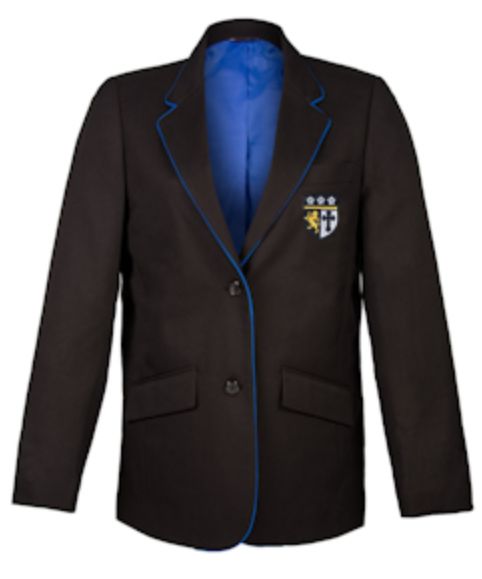 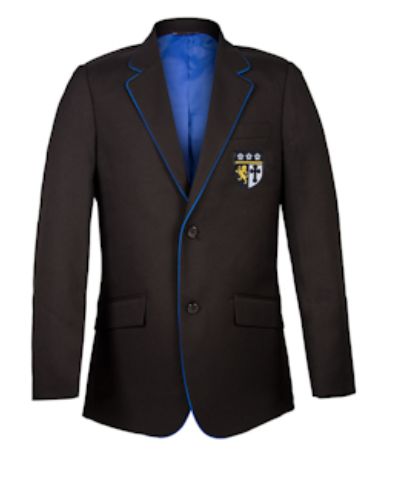 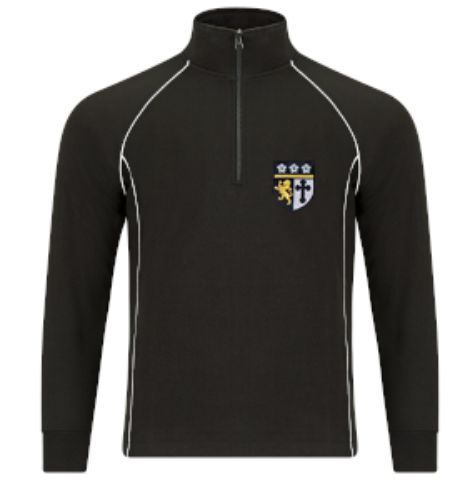 Mr Springthorpe
Assistant Principal
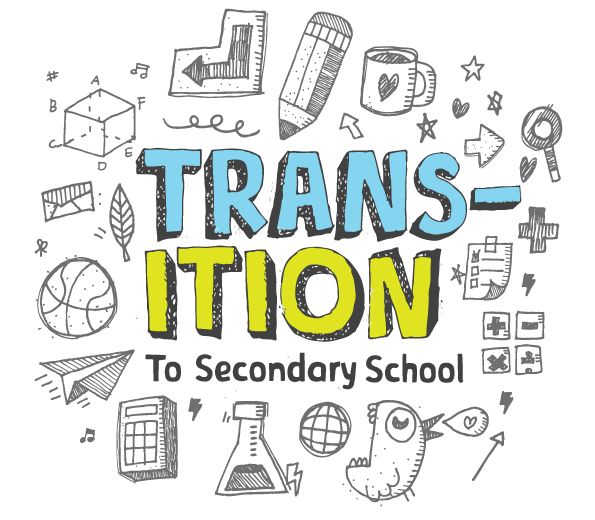 It’s not just about today!
SVC Transition
Primary visits: every student discussed
Tutor Groups
Transition Day – today…
Assembly
Meet the tutor
Share expectations
Team building experience
Made new friends
Found out key pieces of information
Found important places.
At most schools this stops here…...
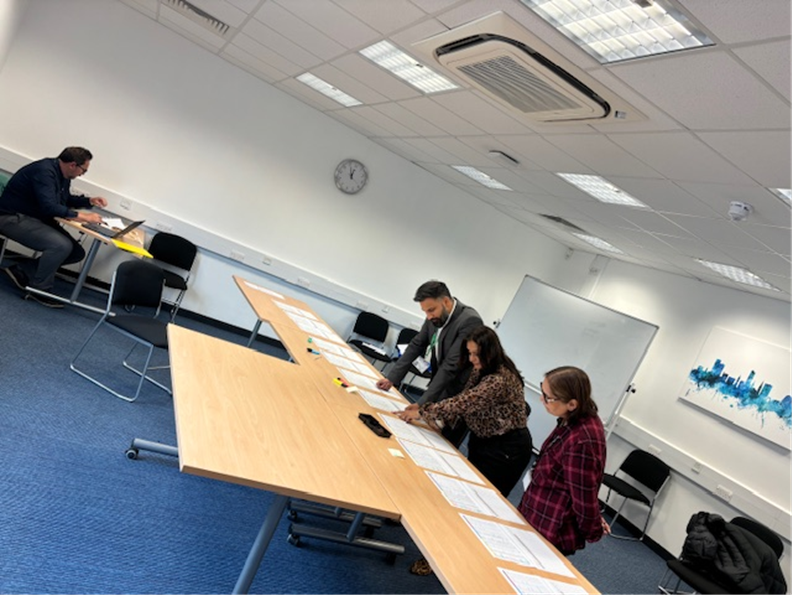 SVC Extended Induction Programme
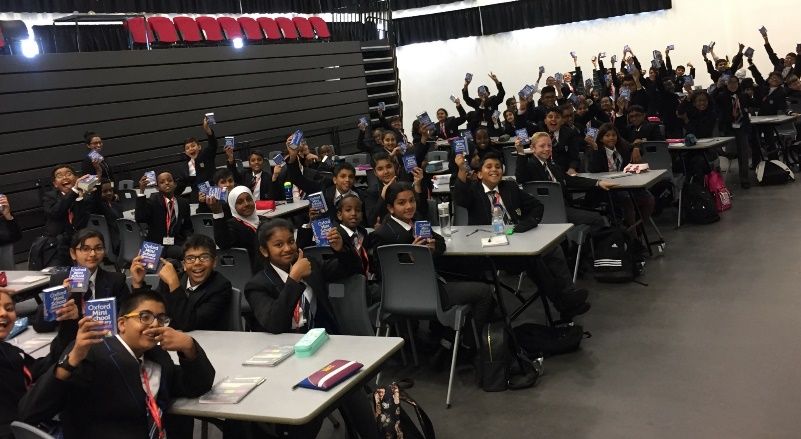 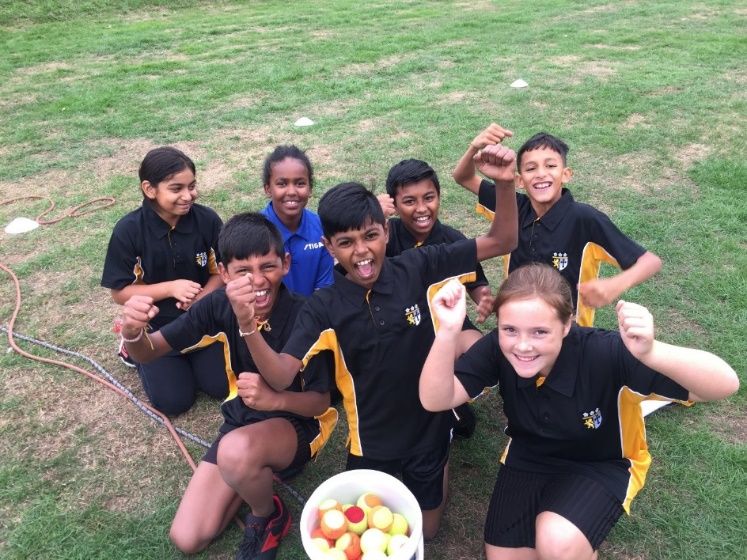 Mr Pankhania
Head of Year 7
Students’ FAQs about the first day
Where do I go when I arrive?
The Main Hall – Year 7 students should be sat in their seats as the bell sounds at 8:45am

What do I do that day?
Morning with their tutor – expectations / timetables etc.
Lunch
Period 4 & 5 = Timetabled lessons

What do I need?
Full school uniform
School bag
Pencil case (pen/pencil/ruler/rubber/green pen)

How do I get home?
Ensure your son / daughter is aware of how they are getting home.  
Is anyone picking them up? Where are they meeting them?
Other common questions
Is my child allowed to bring a mobile phone with them?
Mobile phones are not allowed in school. If students are seen with a phone, it will be confiscated and returned the next day at 3pm.
If you would like your child to bring a phone to school, it can be handed into reception or to Mrs Williams.
What happens if my child is late?
If your child is late to registration they will be given a late detention at break time. 
What about lunch arrangements?
Students may bring a packed lunch or have food in school. If eligible for free school meals £2.50 (cost of a meal) will be added to their ID card each day. if not, cards can be topped up on line through School Gateway or in school with cash at the machines.
Tutor Groups
7.1   Mr Oxspring (Hi) 
7.2   Mr  Neilson (Ge)
7.3   Miss Vindhani (Ma) + Mrs Chandarana (Ma)
7.4   Mrs Cobourne (MFL)
7.5   Mrs Patterson (DT)
7.6   Mr Cherrington (PE) + Miss Briggs (PE)
7.7   Miss Evans (RE)
7.8   Miss Lazar (En) + Mrs MacDougall (En)
7.9   Mr Datta (Art)
7.10 Mr Shuttlewood (IT)
7.11 Mrs Patel (Sc)/Mr Kataria (Sc) + Miss Parveen (Sc)
7.12 Mr Louth (Ma) + Mrs Rathod (Ma)
Tutor groups are not based on ability.
Year 7 are taught mainly in their tutor groups but are regrouped in some subjects.
Mrs Robinson
Principal
Supporting your child through transition
Discuss any concerns and reassure
Go through transition booklet
Look through school website
Remind your child about uniform
Get bags ready before the first morning.
Make sure they are happy with how they are getting home
Uniform, Lockers and Cashless Catering
After this meeting you have an opportunity to;
View uniform
Talk to IT staff about any issues with SchoolGateway

If you wish, your son/daughter may take you for a quick walk around their new school.
Any questions?
Please see a member of staff who will be willing to answer any of your questions.

Thank you and welcome to Soar Valley!